Review for quiz 2 on Thursday 10/3/24
L6 Fundamentals of classification
L7 Methods of classification
L8 Pattern recognition

Assignments HW4-7
Assignment 4
Download HW6_classify_by_mir.m from the class web page. Run with dataset glass_data_HW6.csv. Use bin structure default bin=2, Fit<1.5, bin=1, and Fit>4, bin=6. 
Report the following:
	Coefficient of determination, number of records in each class, accuracy of class assignment,
	overall accuracy, and 3-way confusion matrix with class specific columns as outlined below.

Edit HW6_classify_by_mir.m to create the bin structure default bin=2, Fit<1.5, bin=1, and Fit>2.5, bin=6. Run the edited code and report the results listed above.
# in class 1 assigned class 1	# in class 2 assigned class 1 	 # in class 6 assigned class 1 
# in class 1 assigned class 2 	# in class 2 assigned class 2 	 # in class 6 assigned class 2 
# in class 1 assigned class 6	# in class 2 assigned class 6 	 # in class 6 assigned class 6
Analysis of classification results: binary confusion matrix
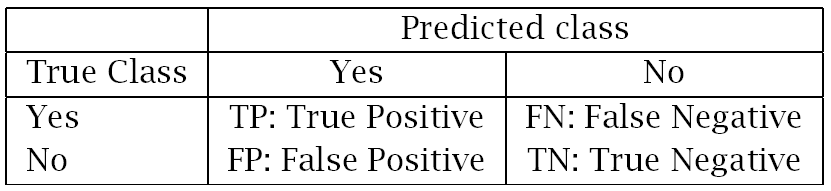 Rows are class specific. Top row is positive class

False positive rate = FP / (FP+TN) = fraction of negative class instances misclassified.

True positive rate = TP / (TP+FN) = fraction of positive class instances correctly classified.
Lecture Notes for E Alpaydın 2010 Introduction to Machine Learning 2e © The MIT Press (V1.0)
3
Rows are class specific: top row is positive class
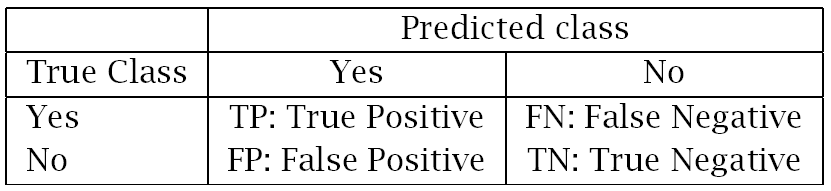 FP rate = FP/(FP+TN)
TP rate = TP/(TP+FN
a          b     classified as
431    13 |  a
  236 |  b

FP rate = 3/(3+236)=0.013
TP rate = 431/(431+13)=0.971
b          a     classified as
236      3 |  b
  431 |  a

FP rate = 13/(13+413)=0.029
TP rate = 236/(236+3)=0.987
4
Columns are class specific. Left column is positive class

False positive rate = FP / (FP+TN) = fraction of negative class instances misclassified.

True positive rate = TP / (TP+FN) = fraction of positive class instances correctly classified.
a          b
431      3 | classified as a
13    236 | classified as b

FP rate = 3/(3+236)=0.013
TP rate = 431/(431+13)=0.971
b          a    
236    13 | classified as b
3      431 | classified as a

FP rate = 13/(13+413)=0.029
TP rate = 236/(236+3)=0.987
5
Assignment 5: 
Boolean OR dataset. Members have label = 1.
Chose w=[1,1]T 
Write a script to find a decision boundary with equal margins using the function bias_equal_margins on the class web page.
Hand in a copy of the command window showing script and results.
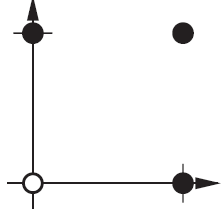 p1	p2	t
0	0	0
0	1	1
1	0	1
1	1	1
Logical OR
Assignment 6: feature space Boolean XOR Members have label 0 
Chose w=[1,1]T 
Write a script to find a decision boundary with equal margins using the function bias_equal_margins on the class web page.
Hand in a copy of the command window showing script and results.
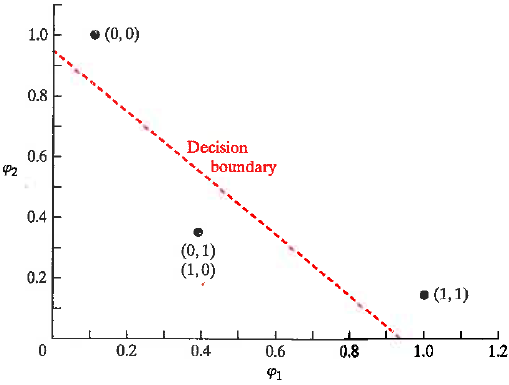 XOR in Gaussian feature space
r=0
g(f)>0
f1 = exp(-|X – [1,1]|2)
f2 = exp(-|X – [0,0]|2)
X	f1	f2	r
(1,1)	1	0.1353	0
(0,1)	0.3678	0.3678	1
(0,0)	0.1353	1	0
(1,0)	0.3678	0.3678	1
r=1
g(f)<0
Assignment 7: 
Write a script to use function update_PLA  on the class web page to find a weight vector and bias that separates the 2 points below in 3D attribute space. Your script must verify that the both points are correctly classified. Find the margins of both points. Hand in a copy of the command window showing script and results.
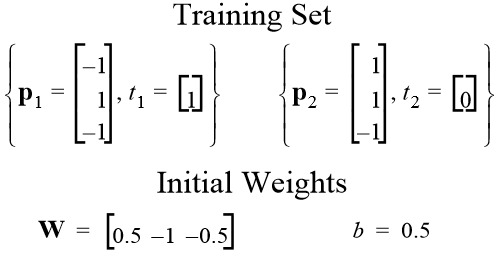 T